Подготовка к ОГЭ: стратегии и рекомендации по подготовке к практической части ОГЭ по информатике (Задание 13.1 и 13.2)
Докладчик Камалиев Р.Н.
Элементы содержания
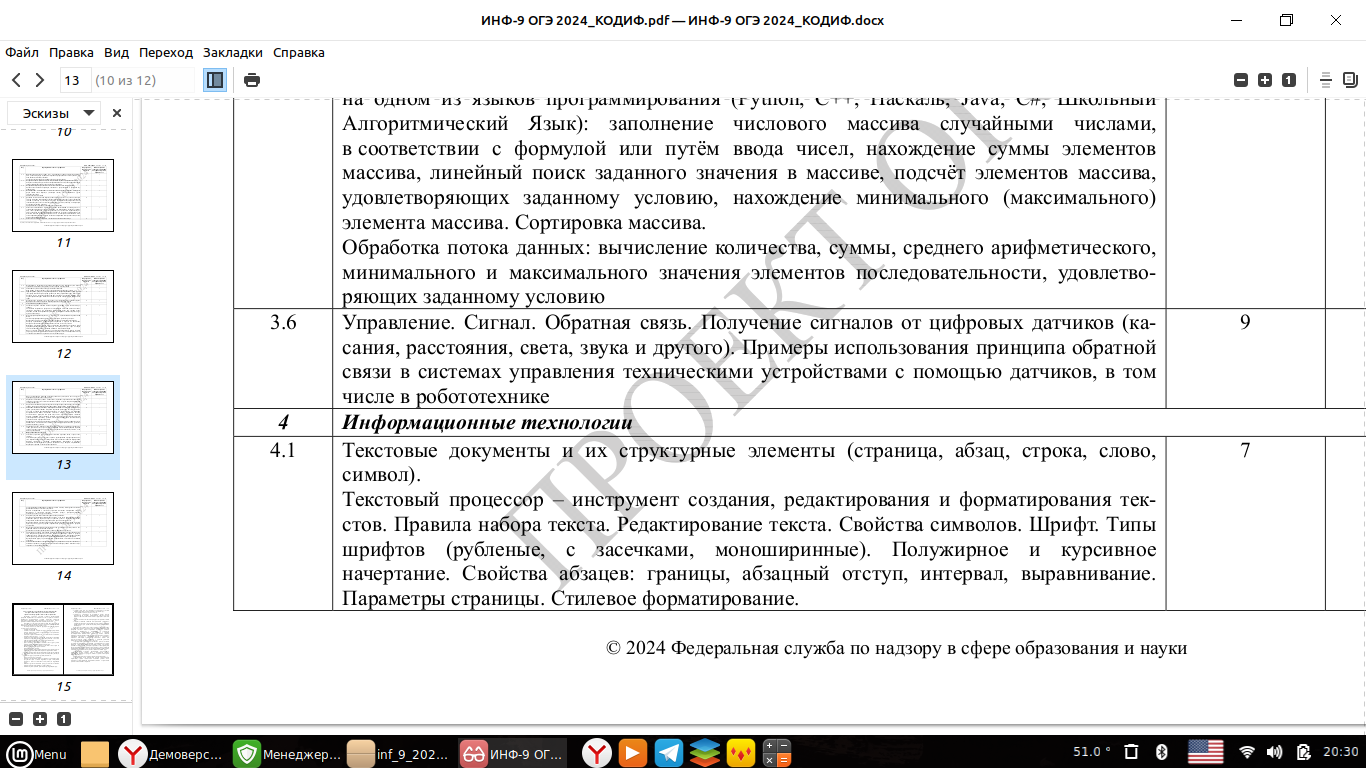 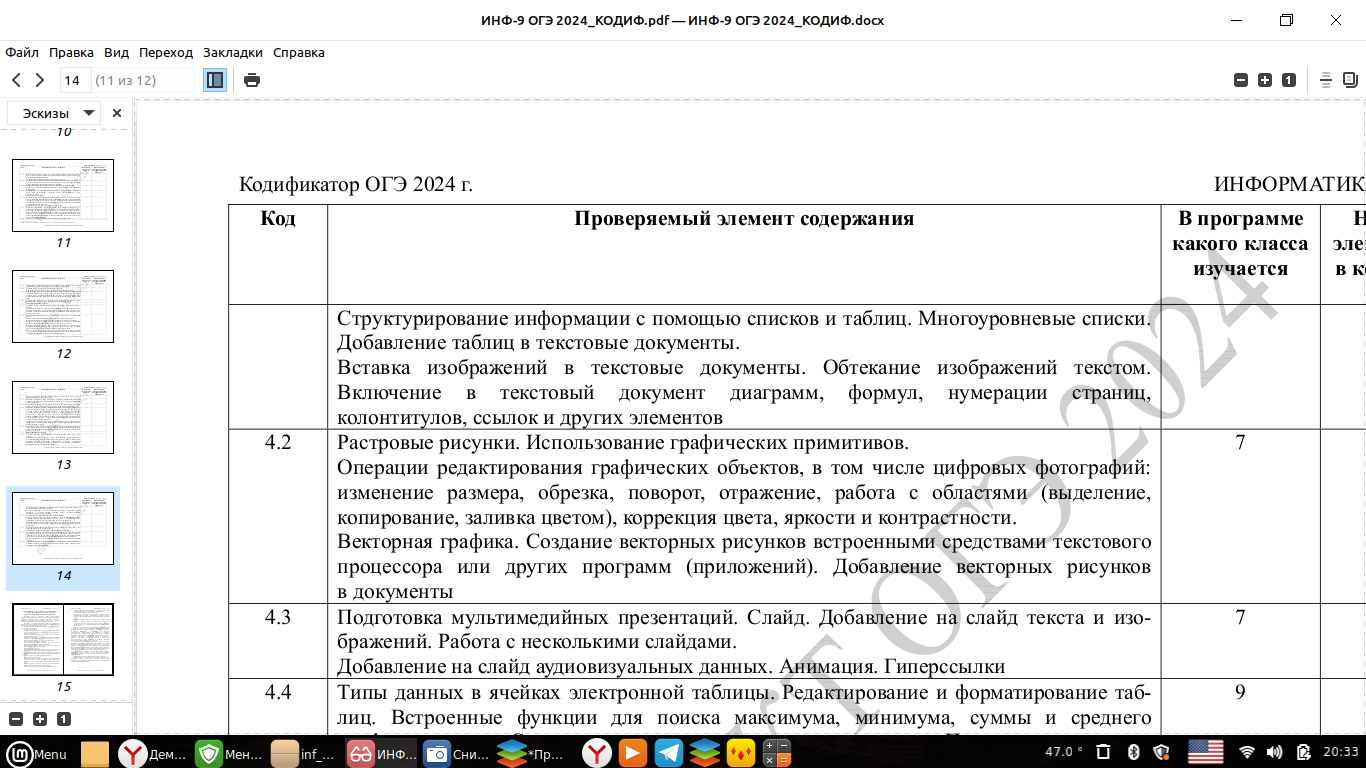 Форматы для сохранения
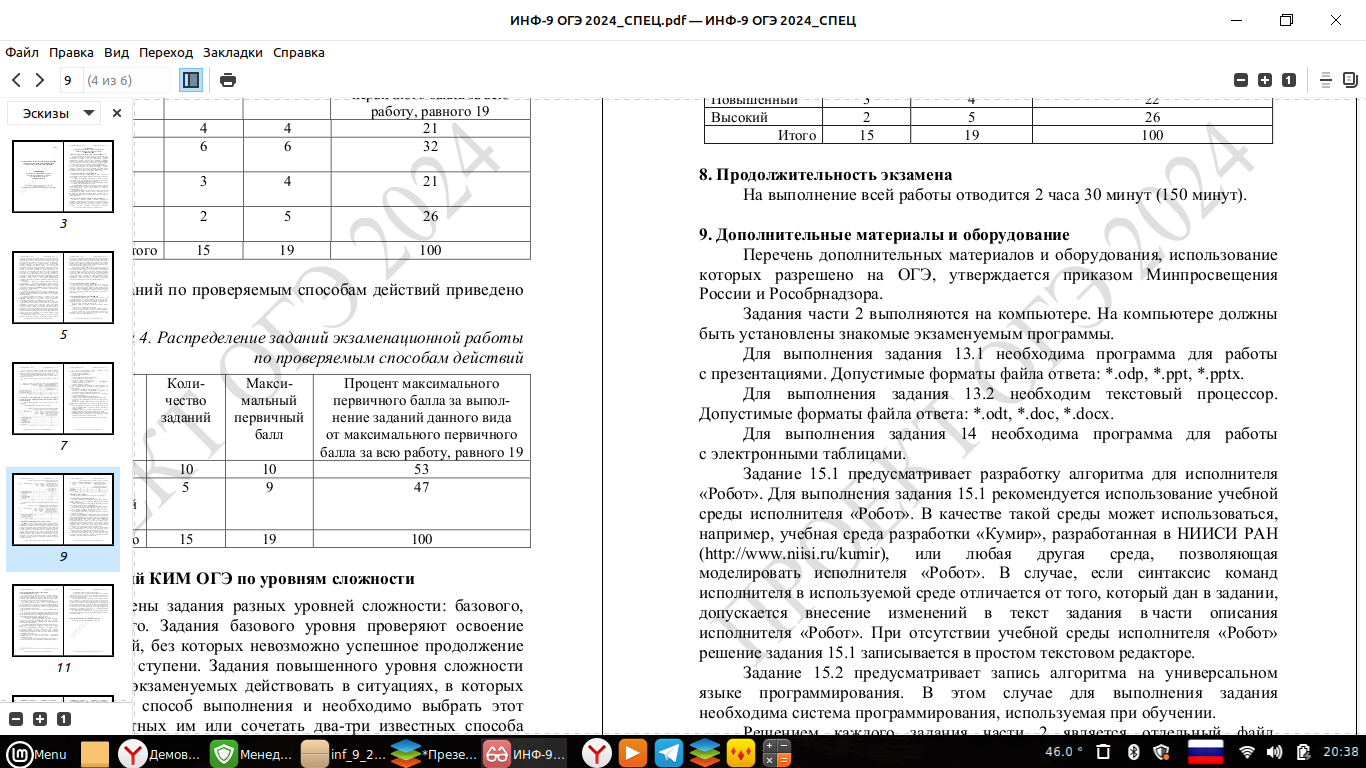 Задание 13.1
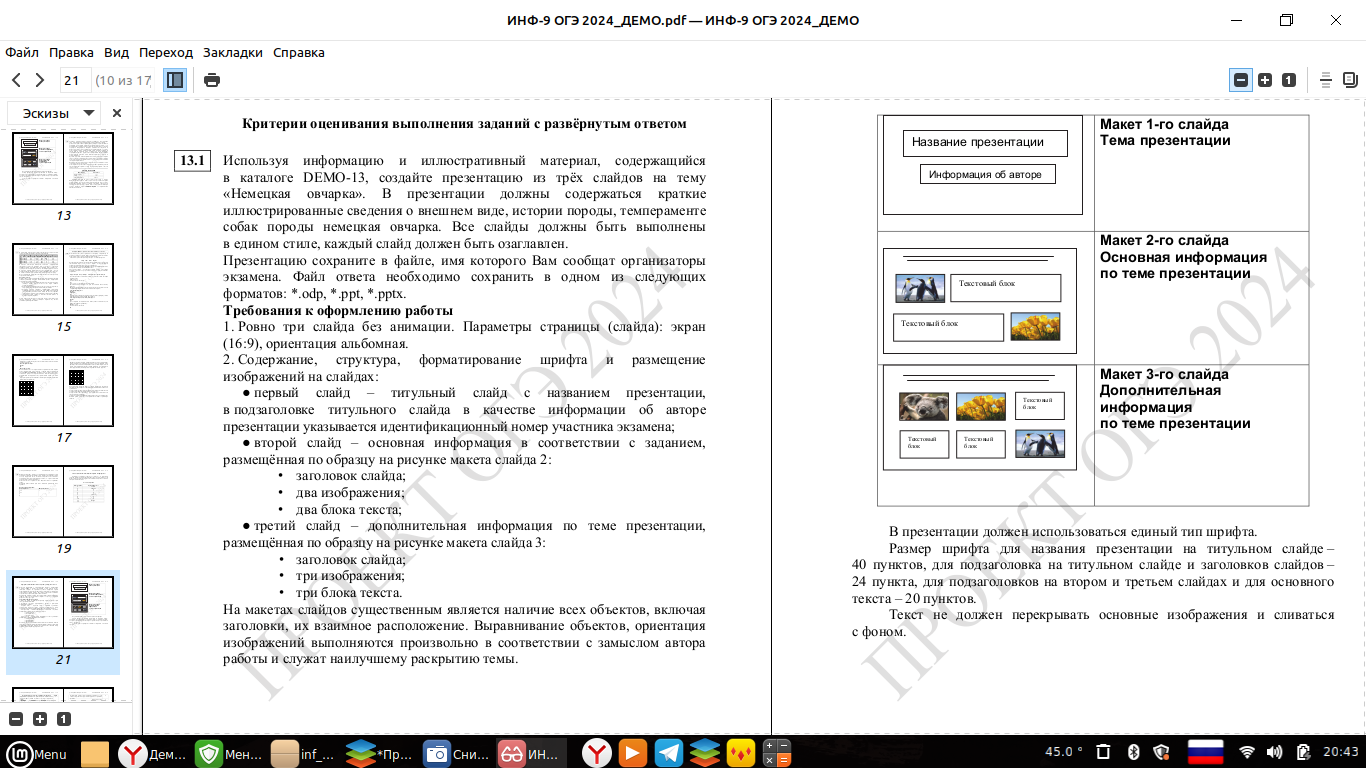 Критерии оценивания
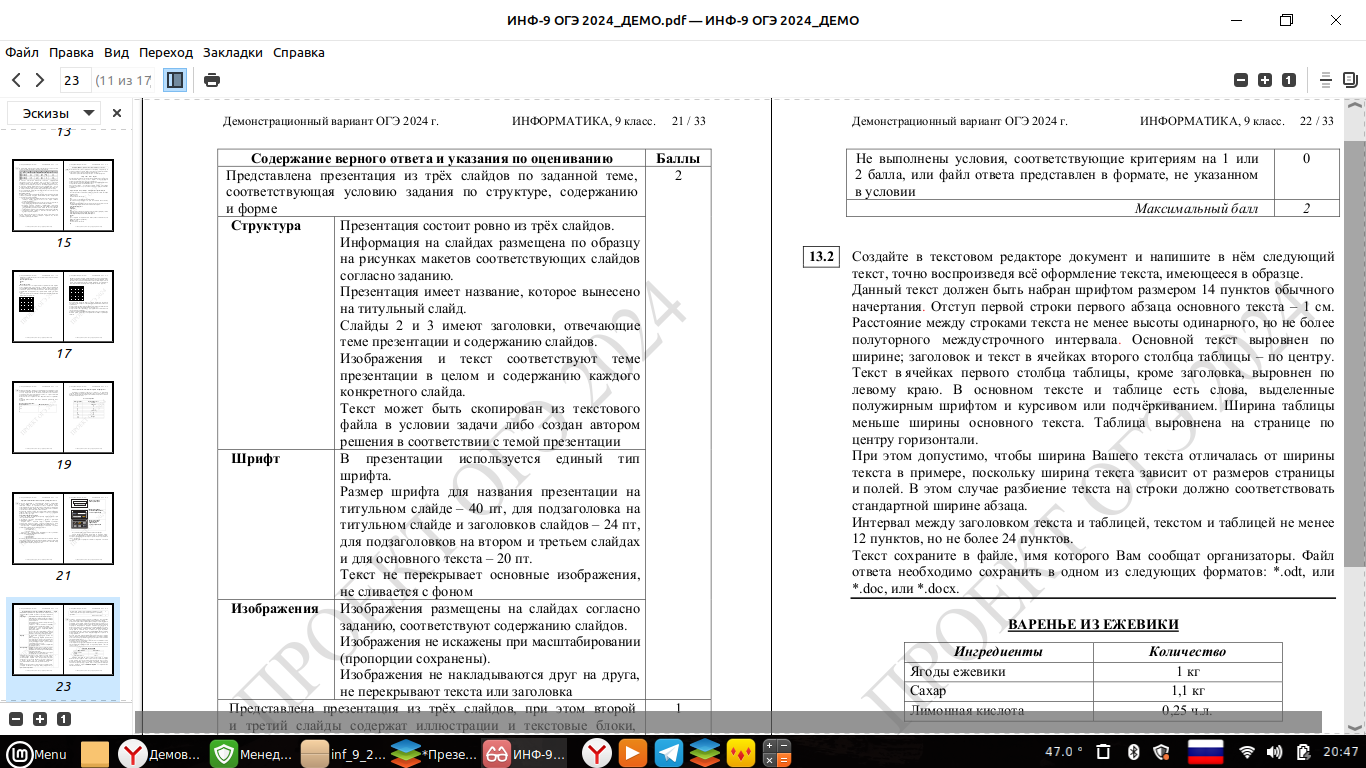 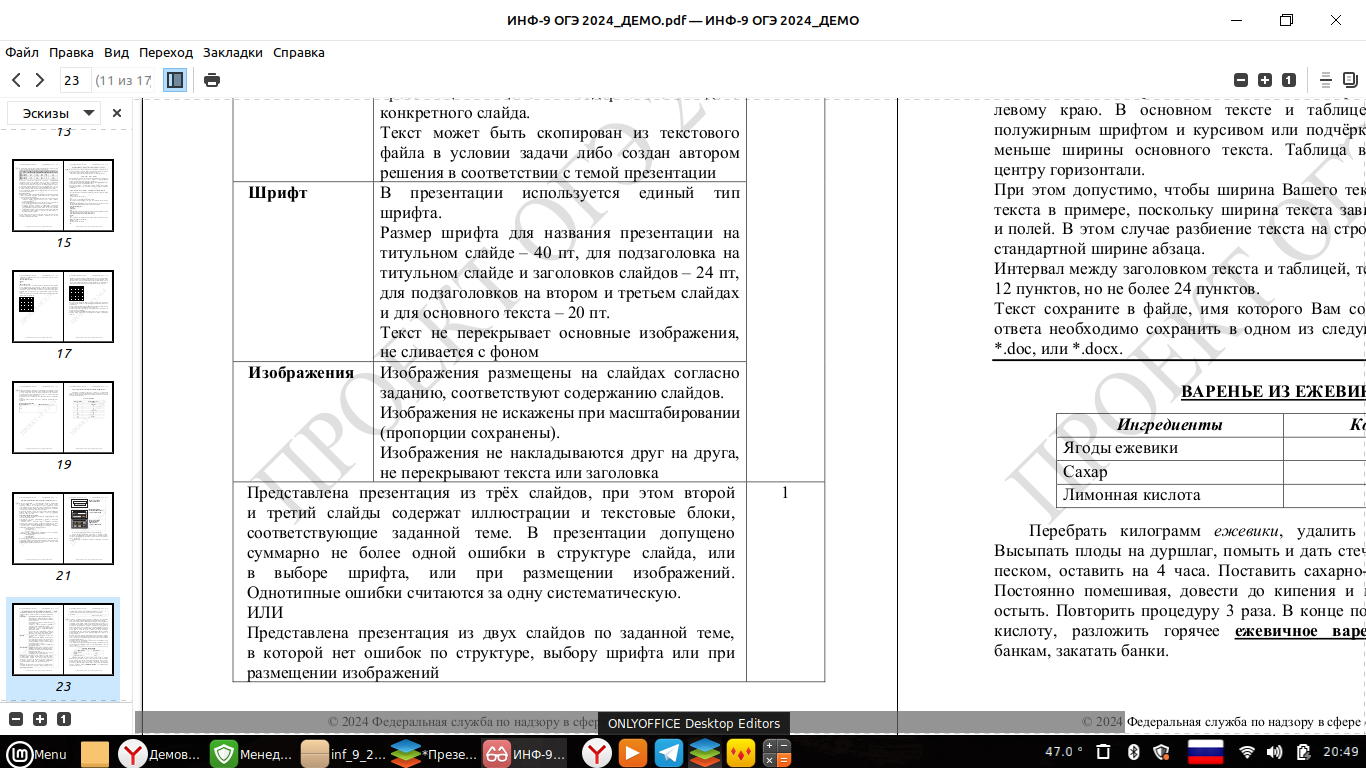 Выставление Пользовательского интерфейса
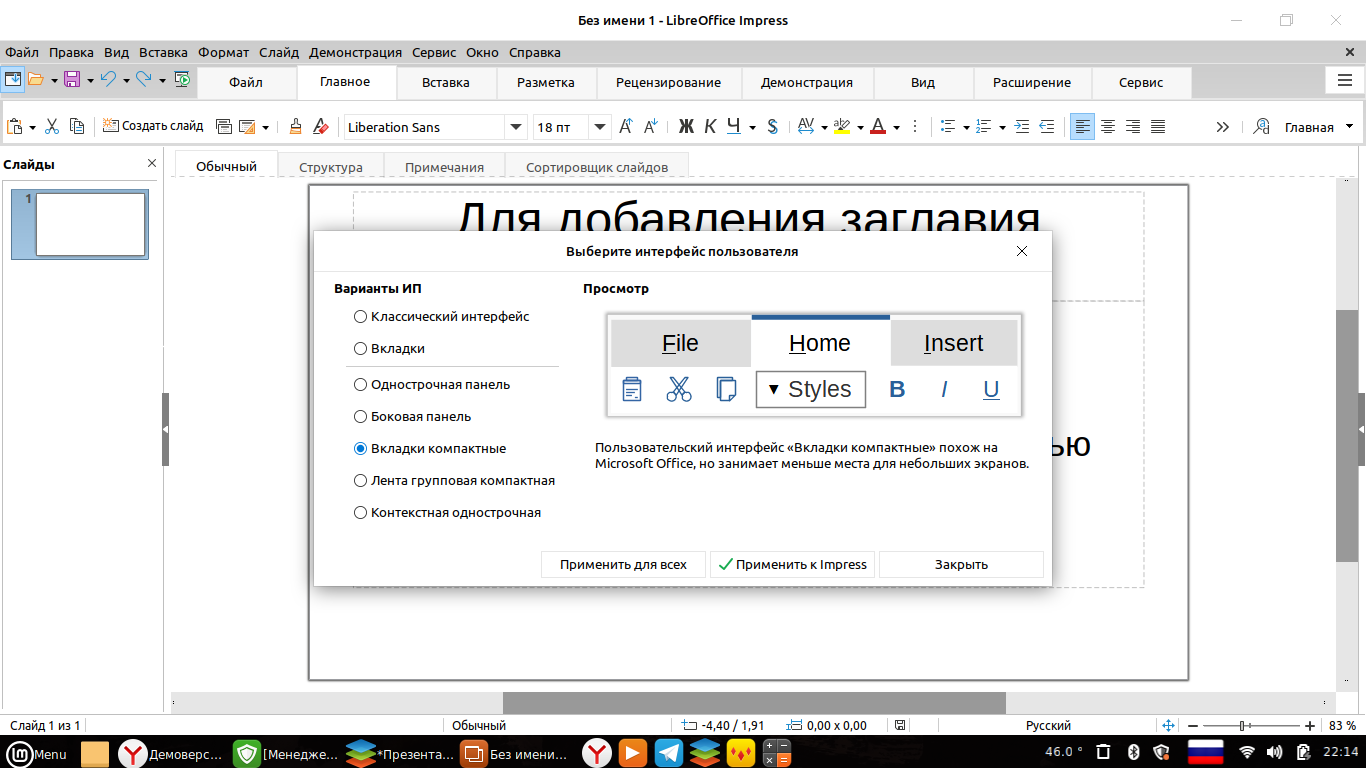 Формат слайда
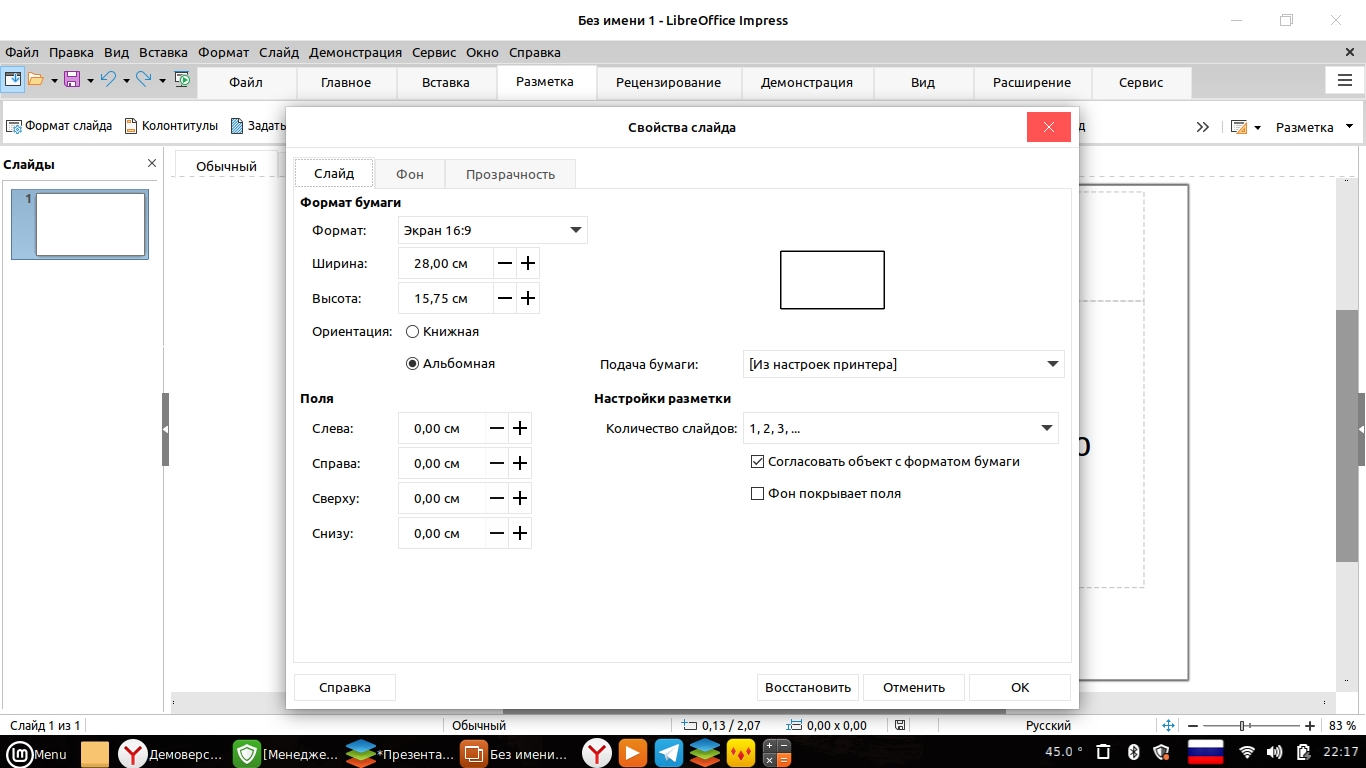 Структура слайда
Вставка элементов
Редактирование
Типичные ошибки
Не выдерживается размер шрифта
Не соответствует структуре
Искажения картины
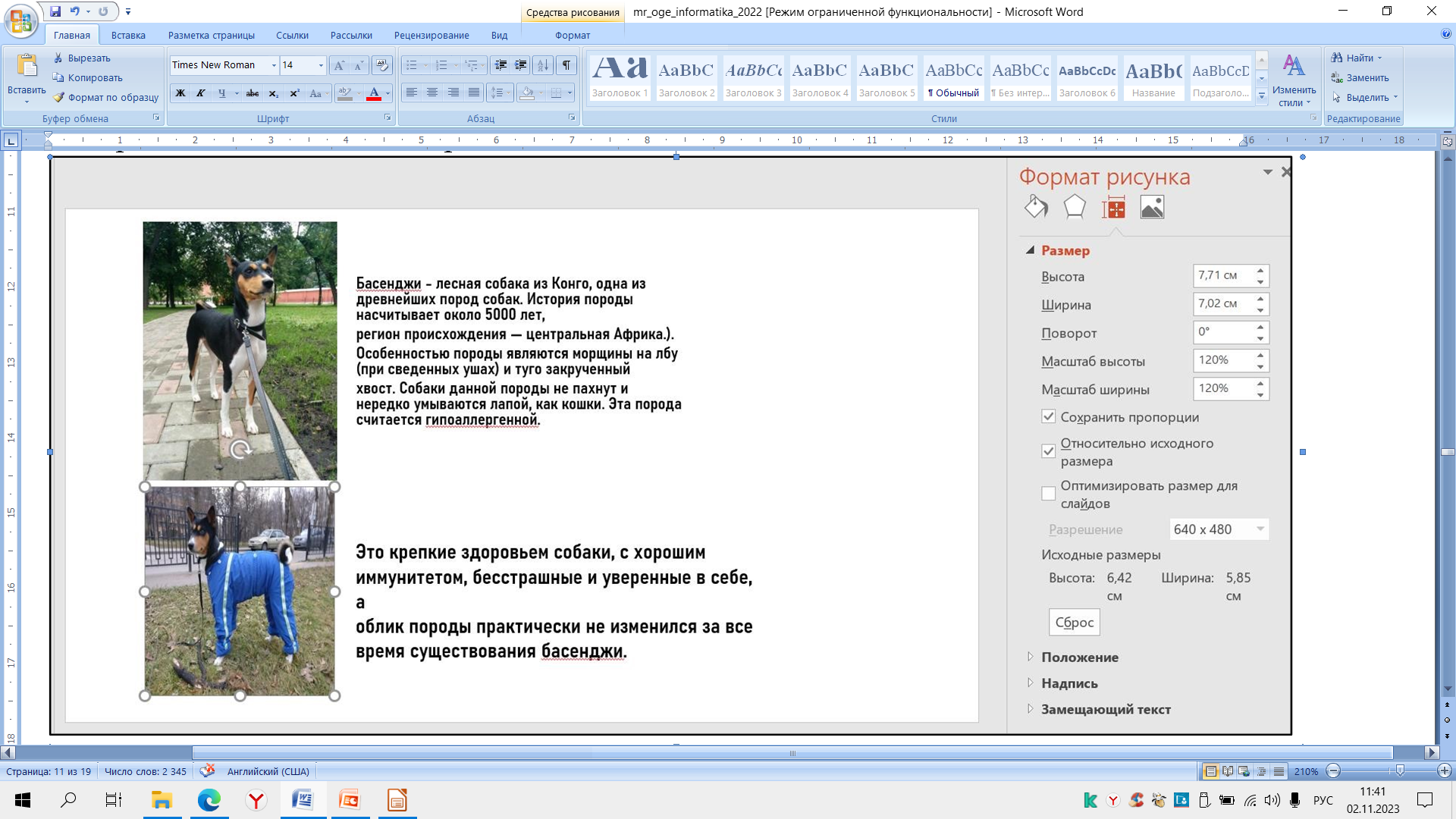 Задание 13.2
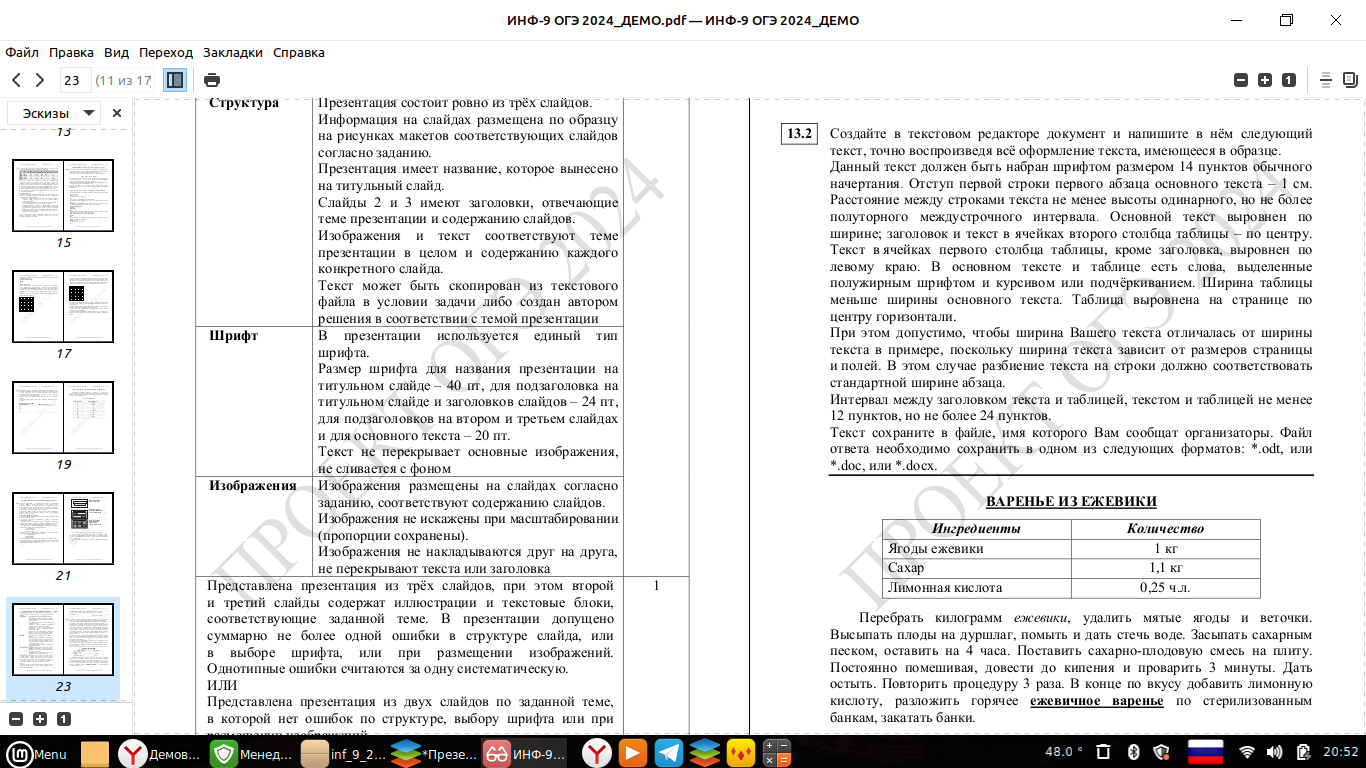 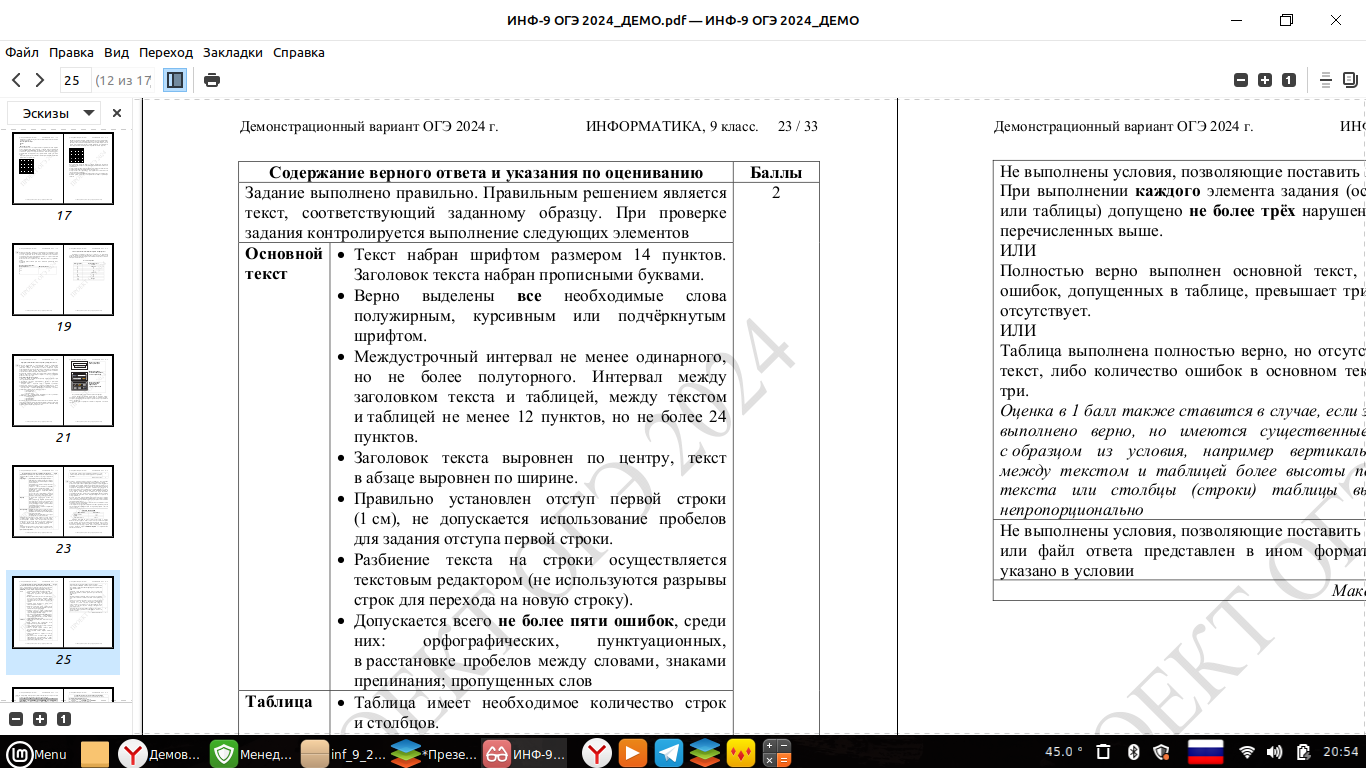 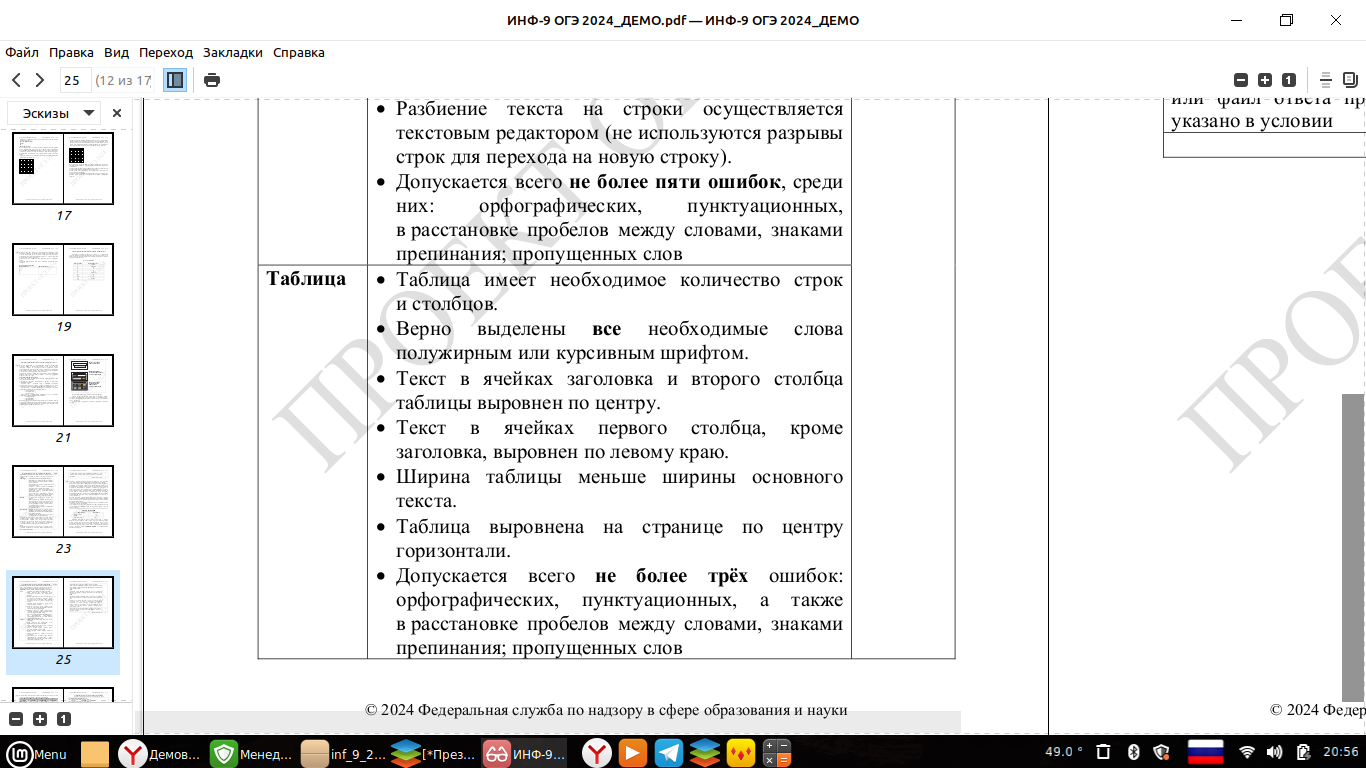 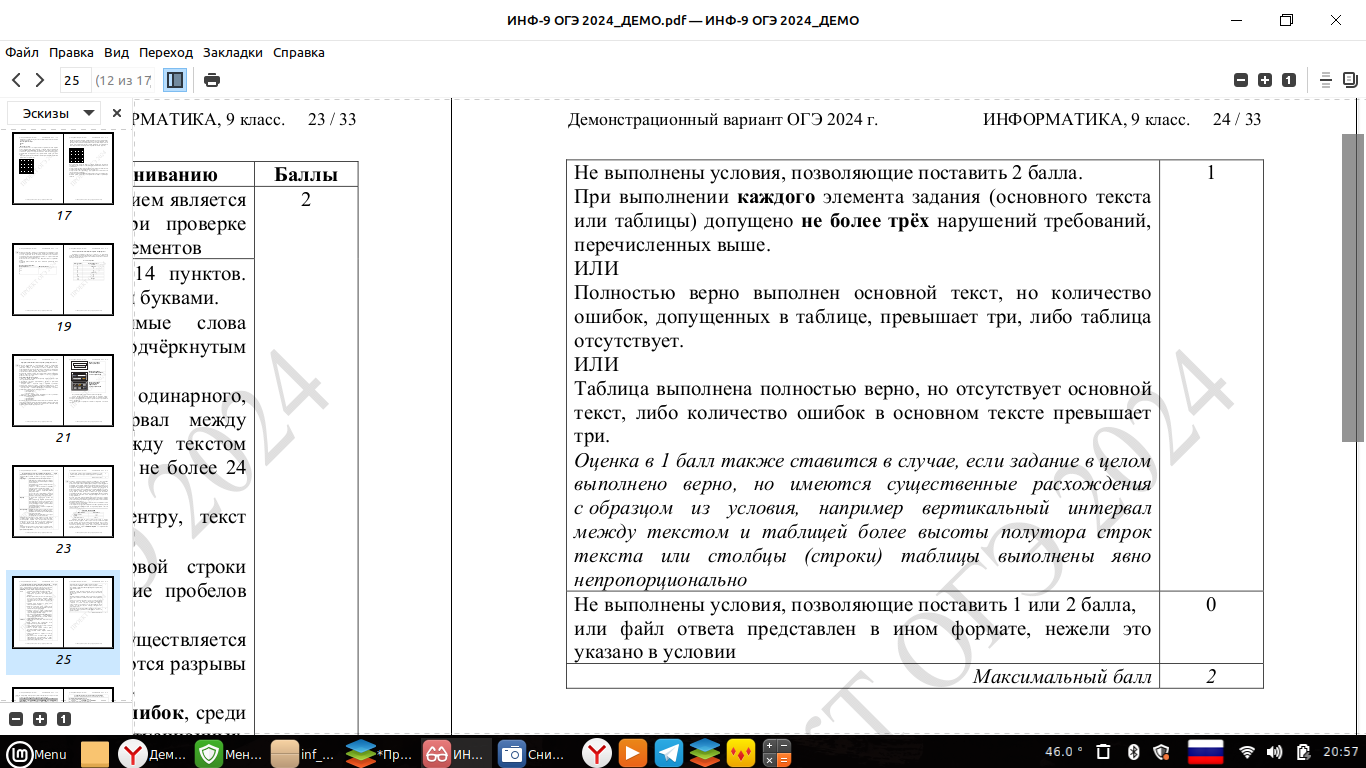 Этапы создание документа
1 Ввод текста
2 вставка таблицы
Редактирование
Форматирование
Ввод текста
Вставка таблицы и создание структуры
Вставка спецсимволов
Размеры таблицы
Форматирование
1 пункт = 0,3527 мм
Типичные ошибки